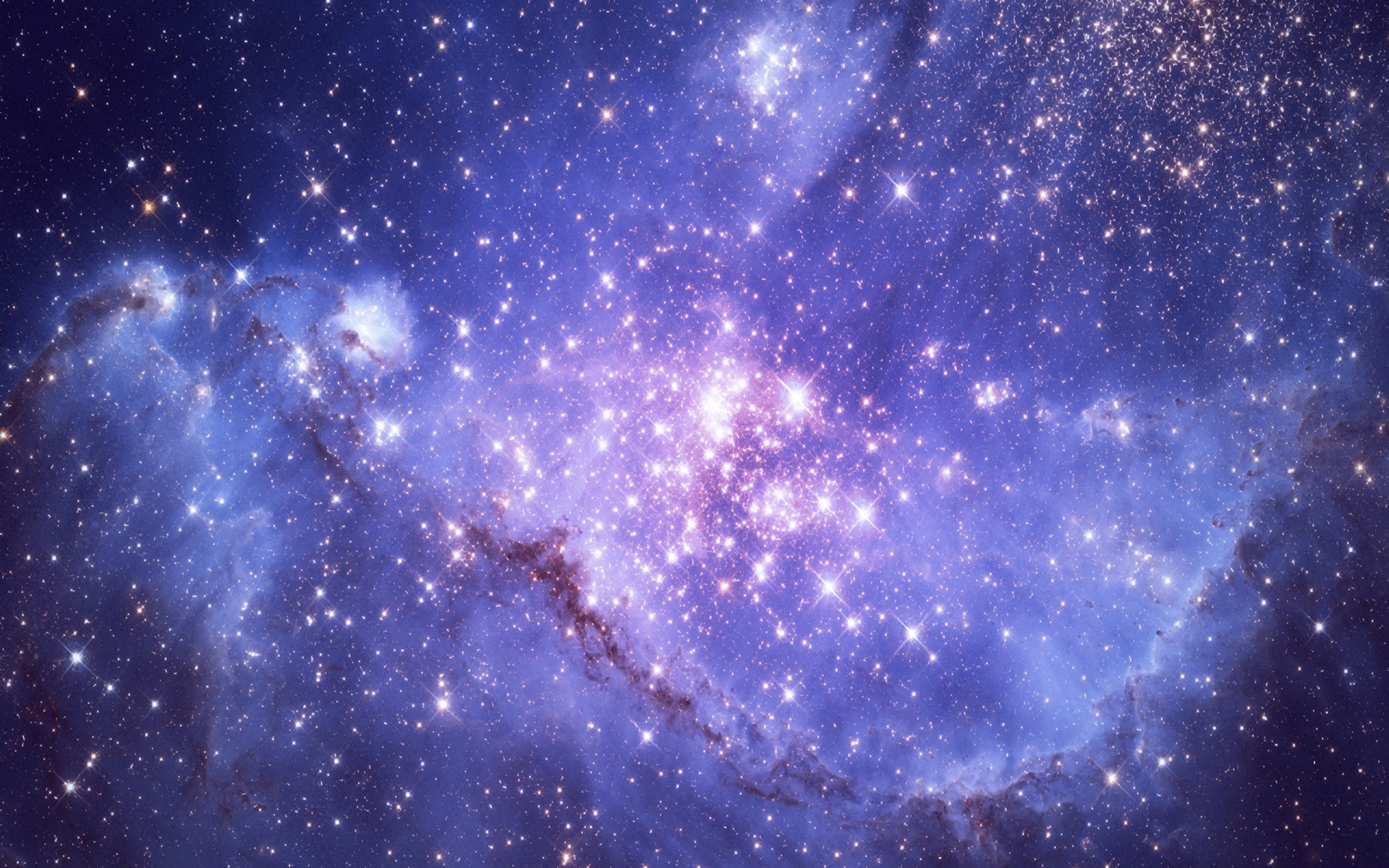 Using CNN to Predict Galaxy Properties
Jinoo Kim           Josh Speagle, Kartheik Iyer, Lamiya Mowla
jinoo.kim@mail.utoronto.ca
Motivation
Too much data! Might not fully utilize data we acquire​
Galaxy properties/parameters are often computationally expensive



Check if CNN can be employed to solve these issues​
jinoo.kim@mail.utoronto.ca
Convolutional Neural Network (CNN)
Convolutional layer: A layer with multiple filters convolving across the input images and capturing key features
Max Pooling layer: A layer that decreases size of the convolution and helps to capture larger features in next convolutional layer
Fully Connected layer: Usually the last layer of CNN. It takes information from previous layers and predicts output
jinoo.kim@mail.utoronto.ca
What data am I using?
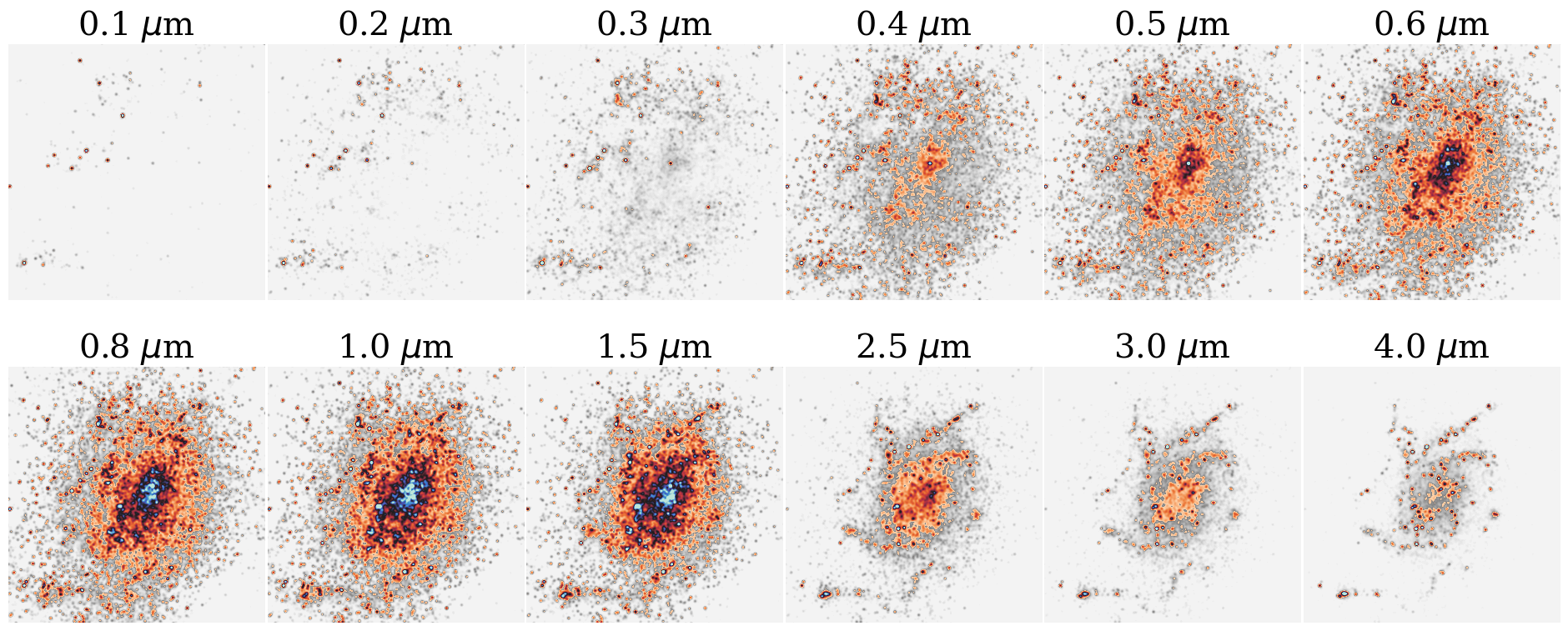 Images of SIMBA galaxies produced by PowderDay, an open source 3D dust radiative transfer package
Images from 0.215mic to 860mic
Galaxies at redshift 0.5, 1, 2, 3
jinoo.kim@mail.utoronto.ca
Performance of CNN
jinoo.kim@mail.utoronto.ca
How good are predictions?
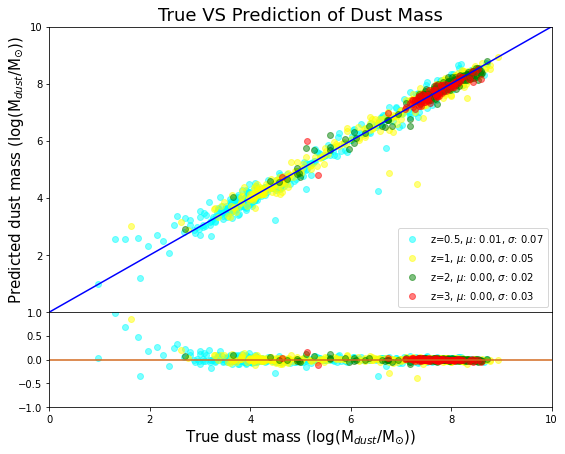 jinoo.kim@mail.utoronto.caa
UMAP: a dimension reduction method
jinoo.kim@mail.utoronto.ca
UMAP: What is it?
jinoo.kim@mail.utoronto.ca
Source: Understanding UMAP - https://pair-code.github.io/understanding-umap/
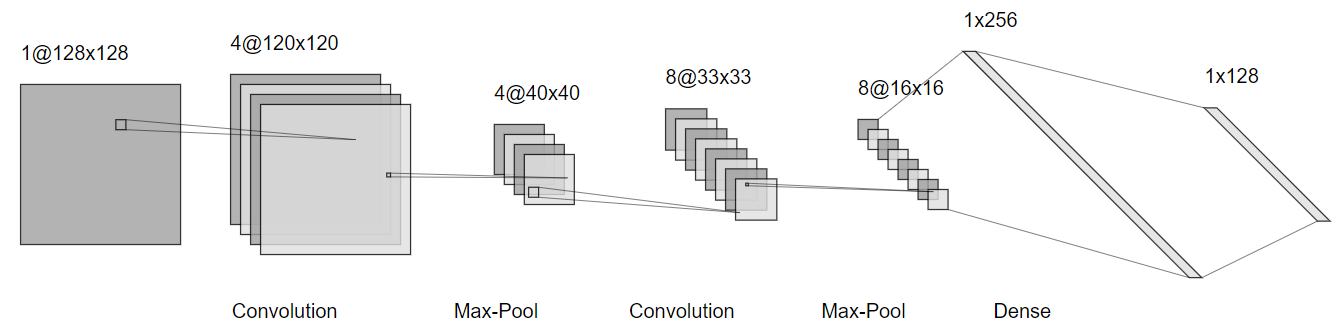 jinoo.kim@mail.utoronto.ca
Information CNN takes
jinoo.kim@mail.utoronto.ca
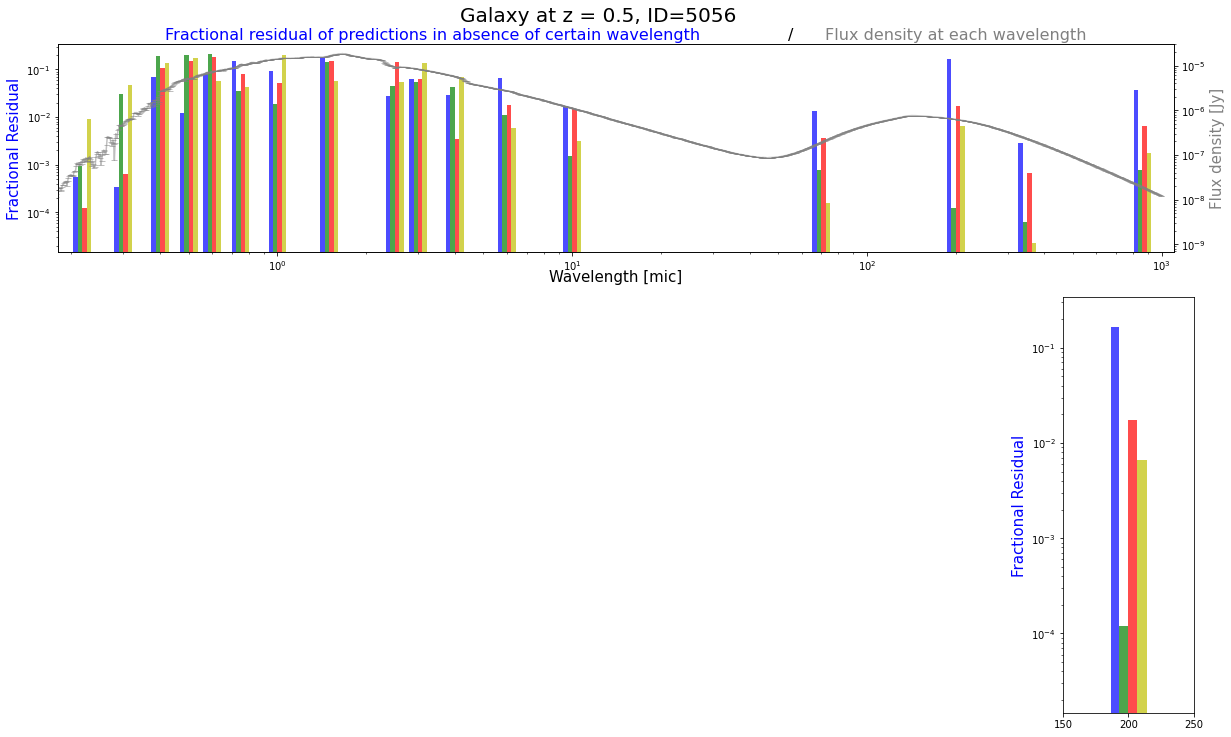 jinoo.kim@mail.utoronto.ca
Spatial information the CNN looks at
jinoo.kim@mail.utoronto.ca
Conclusion and Future Prospect
Current results show that CNN is not a black box system
We know convolutions are effective, which wavelength information CNN takes, and where it looks
Knowing how CNN works, other approaches can be taken
Analyzing real galaxy images and/or images from other simulations
More detailed analysis; when does CNN look at surrounding or the center of galaxies? Any tendency on importance of certain wavelengths?
jinoo.kim@mail.utoronto.ca